Indian Copyright Act
Legal Right 
	on
 Intellectual Work
Intellectual Works
Literary works
Dramatic works
Music Music and includes any graphical notation 
Artistic works Painting, drawing, engraving, sculpture, photograph, architecture
Cinematograph films any work of visual recording on any medium
Sound recordings Phonogram and CD-ROM
Copyright Owner
Literary work : Author
Dramatic work : Author
Musical work: Composer
Cinematograph film: Producer
Sound recording : Producer
Photograph: Photographer
Musical Sound Recording
Lyricist,composer,singer, background music man, producer.
Employer
Assignee
Bundle of rights
Reproduction
Communication
Performance
Adaptation 
Translation
How to claim copyright?
Automatic
Register of Copyrights
Copyright Office, Department of Education, GOI
Term of Copyright
Protected for a limited period of time
60-year from the year following the death of the author
60-year from the date of publication
Copyright of foreign works
International Copyright Order
Berne Convention for the Protection of Literary and Artistic Works
Copyright Infringements
Making infringing copies for sale

Performance of works in public

Distributing infringing copies for the purpose of trade 

Importation of infringing copies into India
criminal offence under Section 63 of the Copyright Act
The minimum punishment for infringement of copyright is imprisonment for six months with the minimum fine of Rs. 50,000/-. In the case of a second and subsequent conviction the minimum punishment is imprisonment for one year and fine of Rs. one lakh
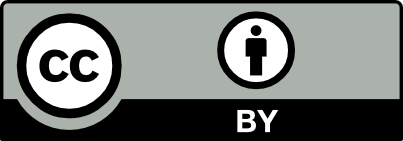 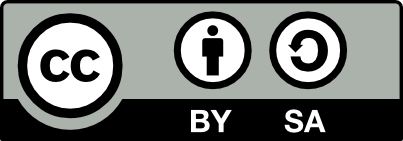 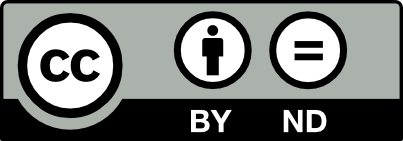 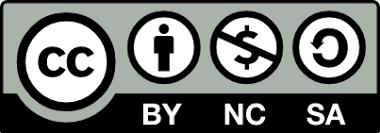 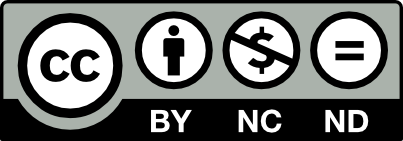